General overview
Ole Damsgaard, Joint Secretariat 
Copenhagen, Denmark - September 1st, 2016
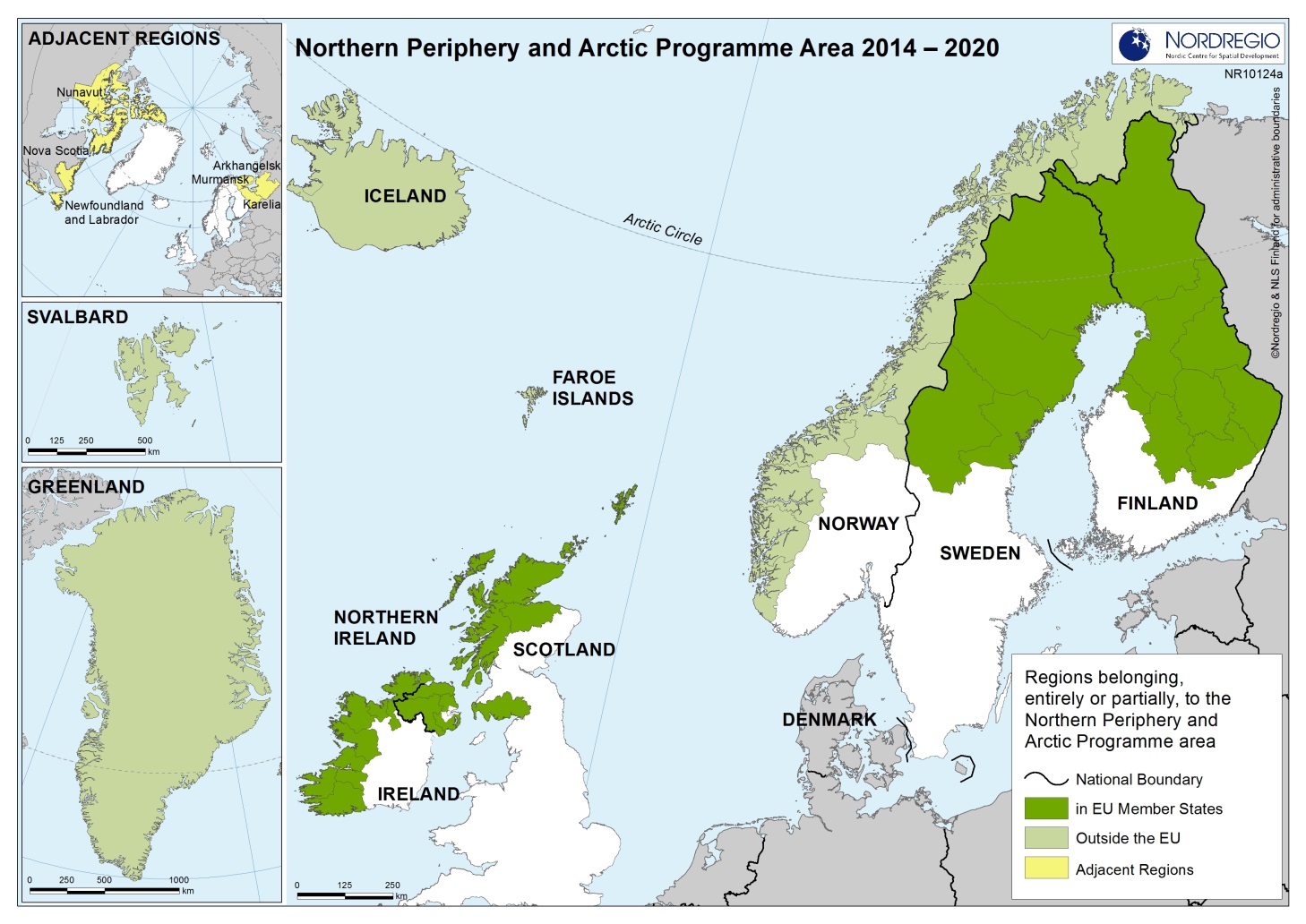 The Programme Area
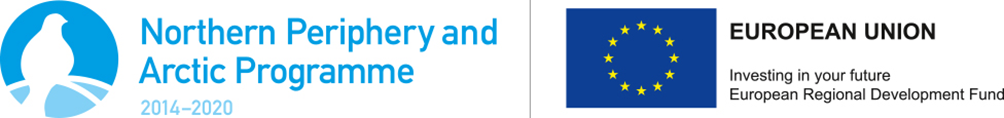 Vision
To counteract the overwhelming challenges, the Programme will help to generate vibrant, competitive and sustainable communities by harnessing innovation, expanding the capacity for entrepreneurship, and seizing the unique growth initiatives and opportunities of the Northern and Arctic regions in a resource-efficient way.
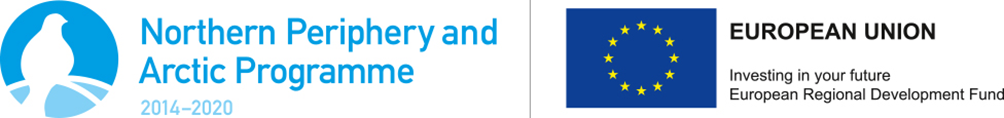 The Programme Mind-set= Intervention logic
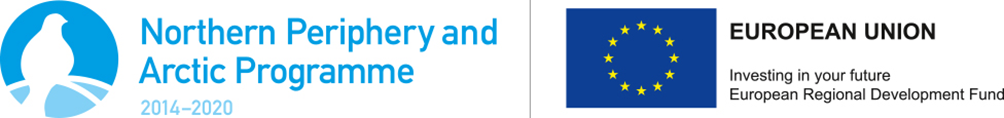 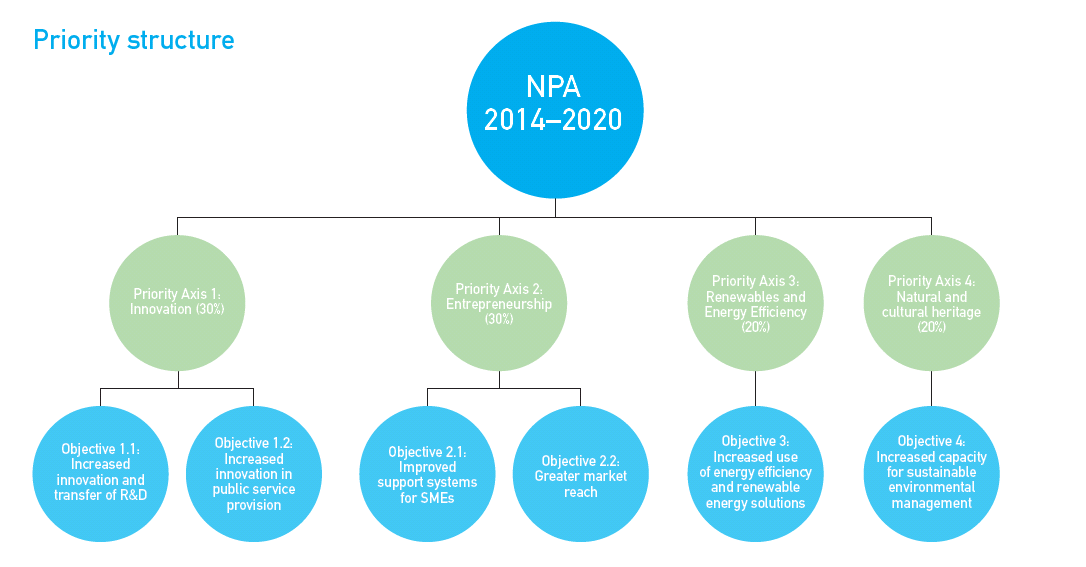 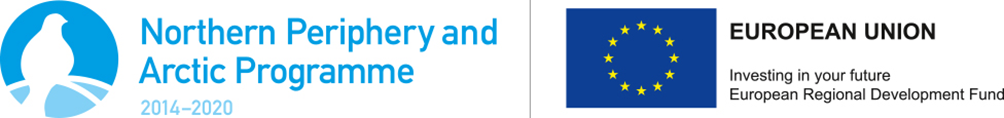 For the individual Priority Axis The Programme states
Objective
Results sought
Actions supported (have been further narrowed down for the 4th Call)
Main target groups and end users
Types of partners
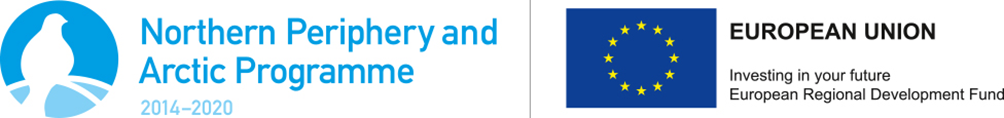 Approved Projects
1. Call: 13 projects approved
2. Call: 7 projects approved
3. Call: 5 projects approved
Preparatory call: 28 projects approved
Distribution by theme & source
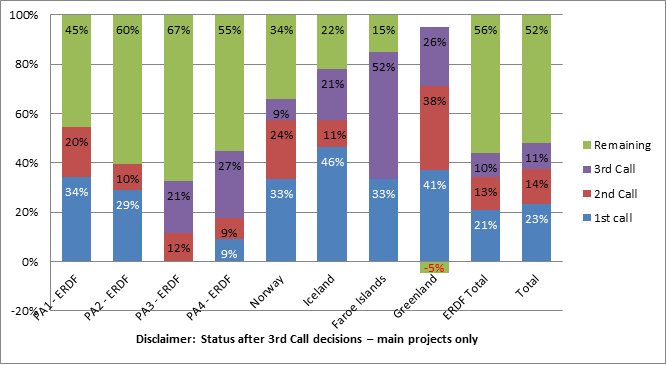 Impact of Brexit?
24th June, Joint statement from Tusk & Juncker; Business as usual until Art. 50 is triggered 
12th August, UK Treasury statement; Already funded projects with UK-partners will continue also beyond Brexit, new (ERDF) applications have to be considered case by case
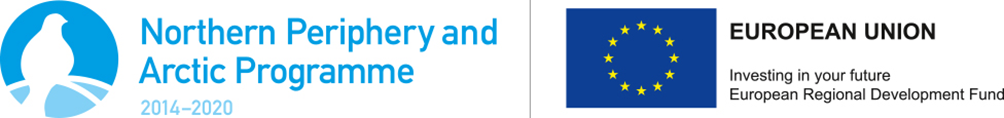 Thanks' for your attention
Ole Damsgaardole.damsgaard@interreg-npa.euwww.interreg-npa.eu